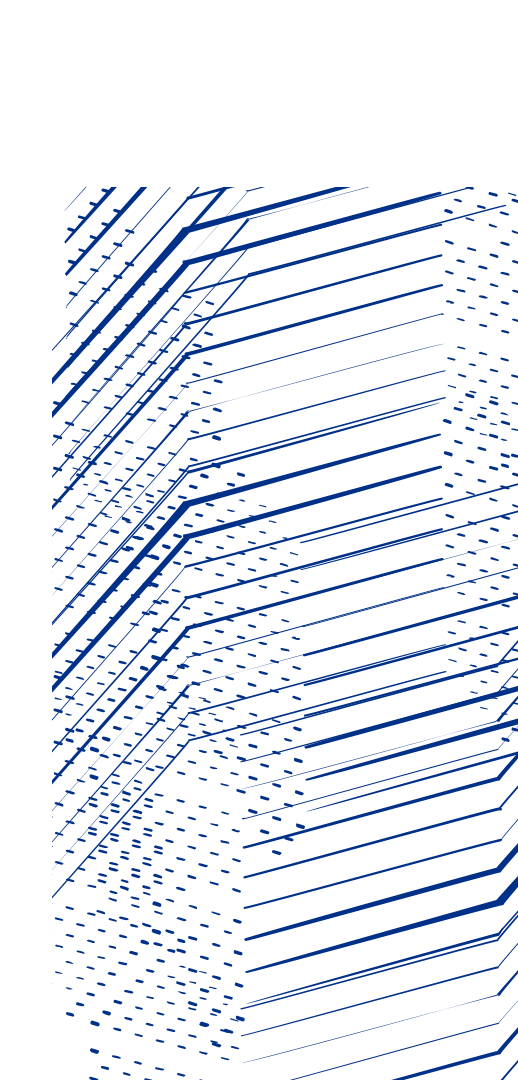 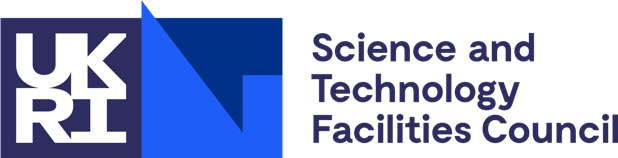 Nuclear Physics Grants Panel Report 2025 Community meeting
Kieran Flanagan
(Panel Chair)
9th January 2025
[Speaker Notes: The abstract pattern can be removed or repositioned if required. Be careful to ‘Send to Back’ so that it does not obscure any important information.]
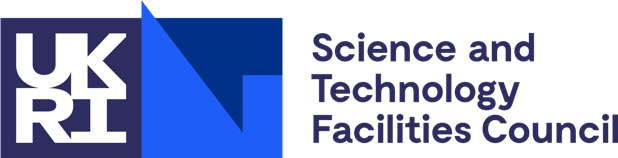 Outline of Presentation
Background 
Grant Review Process
Grant Round Summary
Panel recommendations
Conclusion and overall recommendations
Updates
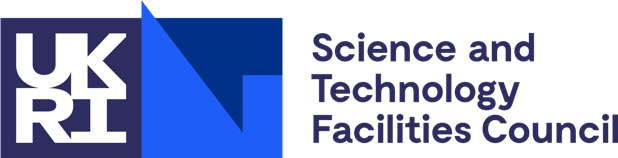 Background
STFC along with the NP community have been working hard over the past few years to get two key messages across.
UK NP research is World-leading, exciting, and relevant with a strong international reputation. 
UK NP is dangerously underfunded, has had proportionally larger cuts than other STFC areas, and desperately requires an uplift in funding.
Balance of Programme exercise in 2020 £600k a year or ~ 13.6% increase in resource. 
FEC increases and inflation have eroded our position
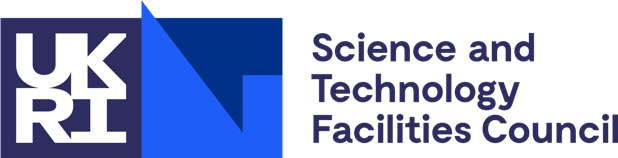 Grant Review Process
NPGP Membership
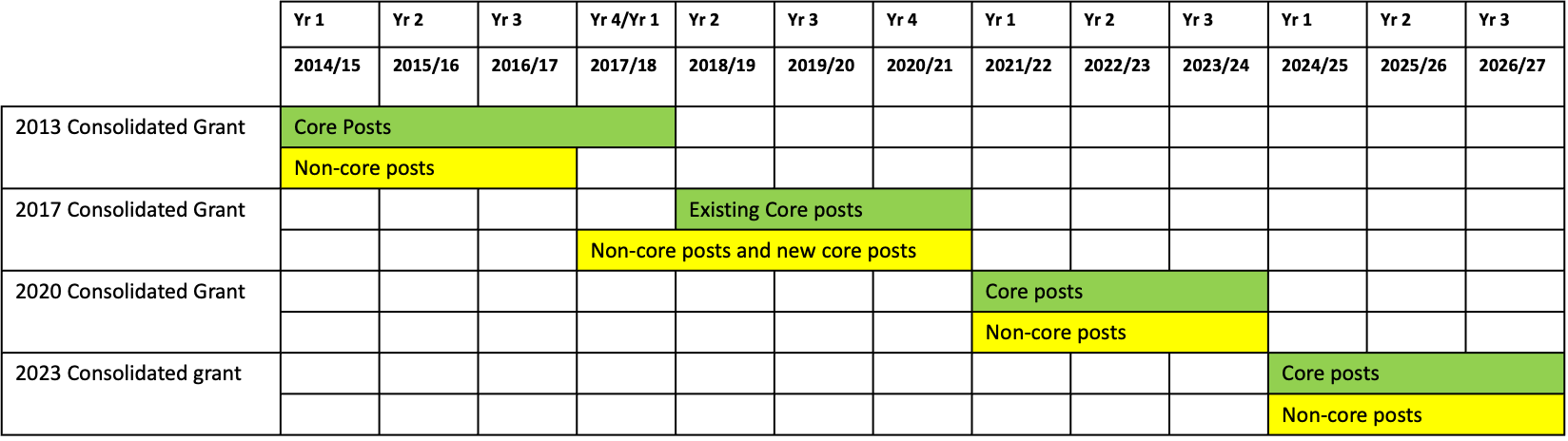 A very big thank you to the panel members and STFC staff for the hard work that they have undertaken over the last year.
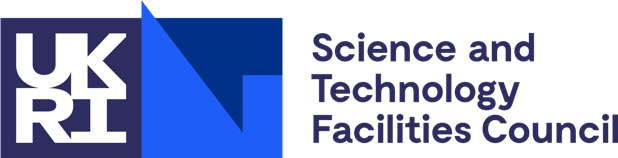 Grant Round Summary
Budget: £19.0M  +26.6% compared to 2020
Size of Community: 63 academics in both 2020 and 2023 (+9% since 2014)
Number of Themes: -14% (33 in 2020 and 38 in 2017)
Total Funding Request : +9% (~2.5x larger than the available budget)
Process
Panel members were asked to provide names of potential reviewers (129 received compared to 95 in 2020).
Introducers: 2-3 panels members were assigned a proposal to examine in details.
Introducers conducted clarification meetings to address any questions.
Introducers then led the discussion at the grants panel meeting for their proposal.
Each theme was discussed individually, with consideration for the requested resources to deliver programme.
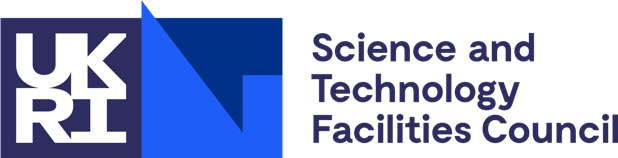 Panel recommendations
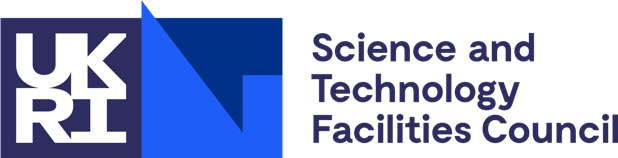 Conclusion and overall recommendations
All themes were fundable and ranked by internationally reviewers and internationally leading. 

Increased budget in this round is very welcome and will help repair the long-term damage done by a decade of flat cash.

Increases in in-direct costs and inflation erode some of this impact. Reduced the amount of capital, travel and academic time that can be recommended.

To exploit the long-term STFC investments through the project line priority was given to growing ECR numbers with PDRA posts.

The pandemic has changed the way we conduct many experiments. The community must still travel to maintain leadership on key experiments.
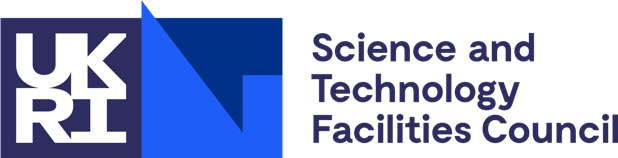 Updates
Over the last year the panel has continued to review small funding requests for conferences and short courses in the UK.
The next round aims to be 4 years in duration and will use the funding service.  This is process is under constant review and optimisation (CGs from PP and gravitational waves have now been through this).
Submission for the next CG will be early 2026.
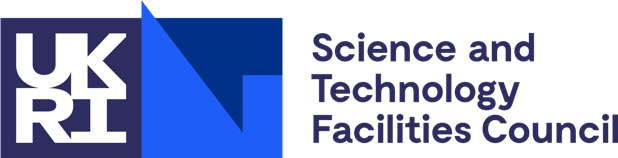 Thank you